IPC-HERMES-9852 Joint Development
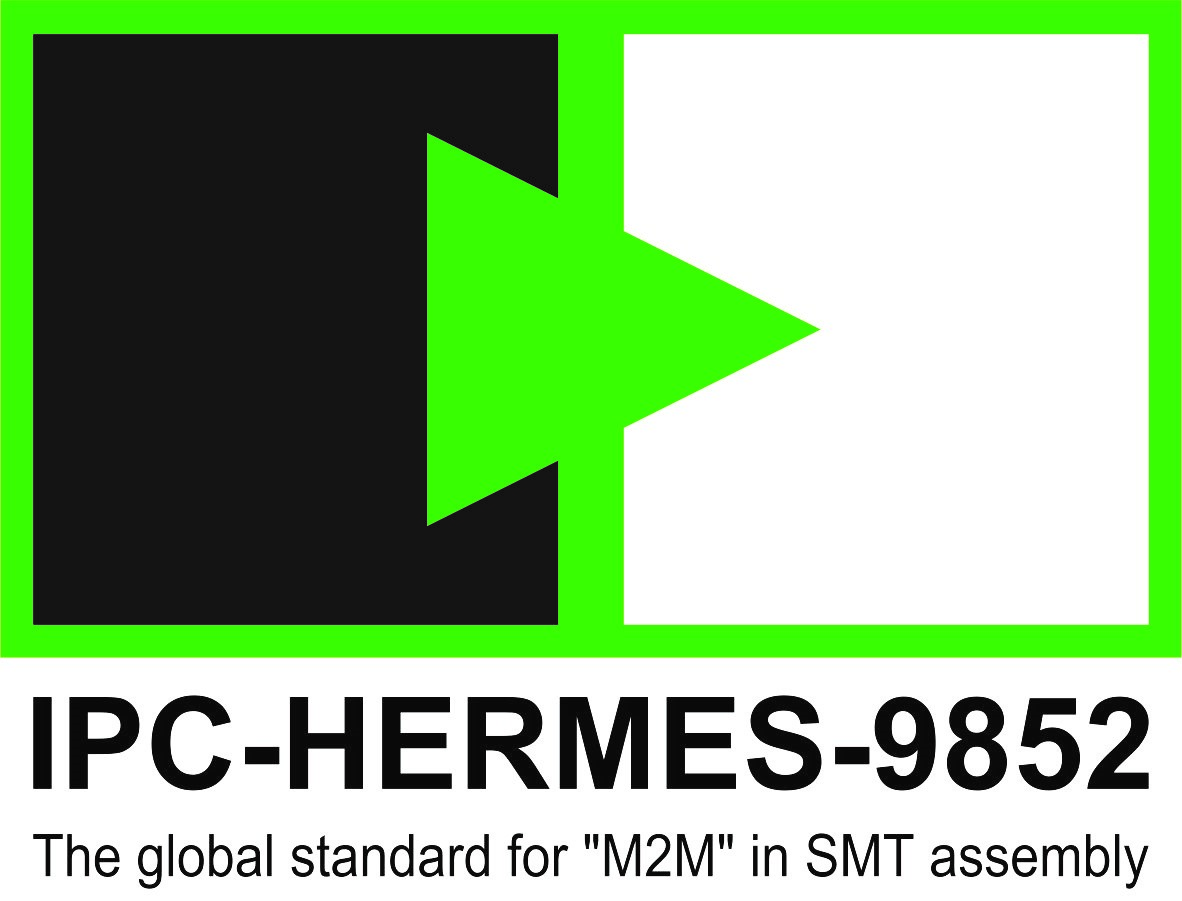 All comments from official calls for comments at any stage will be resolved during joint task group meetings
The Hermes Standard Initiative will be the originating task group (OTG)
A joint task group of Hermes Standard Initiative members, IPC task group members and other interested parties will develop the draft
Two ballot groups:
Hermes Standard Initiative members vote during member meeting 
IPC ballot group votes using IPC Works
Document made available for comment by joint task group, IPC Committee Chair Council and IPC Technical Activities Executive Committee
IPC provides professional desktop publishing services
IPC forms task group to work with Hermes Initiative members
Notes
IPC will provide staff liaison to Hermes Initiative
Manage documentation and ensure process meets MoU and standardization procedures
Compile comments, attend meetings, distribute documents for comment and ballot, etc.
Both groups will use IPC Works
Standards collaboration intranet site used for all IPC standardization projects
Document exchange, commenting, communications, meeting announcements, etc.
Document needs to meet consensus requirements applicable to each group
[Speaker Notes: This presentation will walk you through the steps to take a document from concept through to publication.]